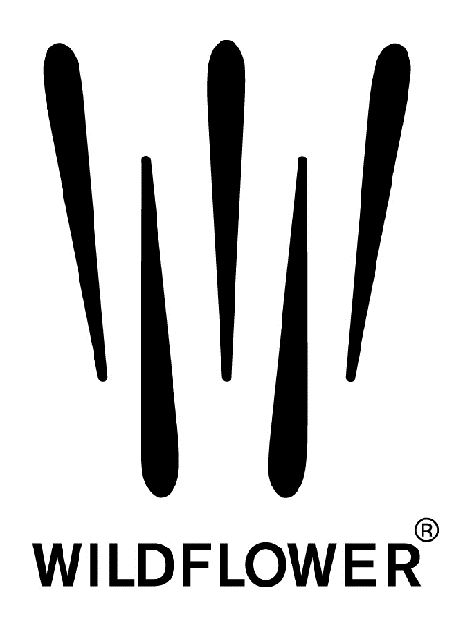 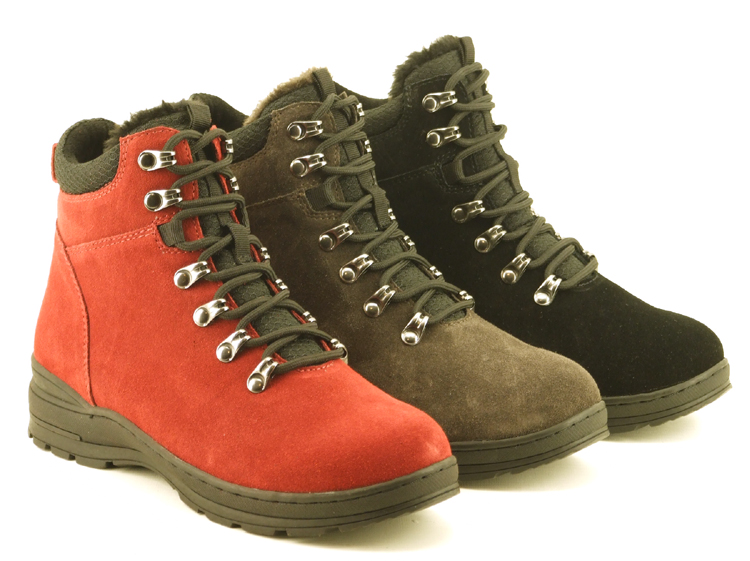 08565513
Herki
08565515
Arroyo
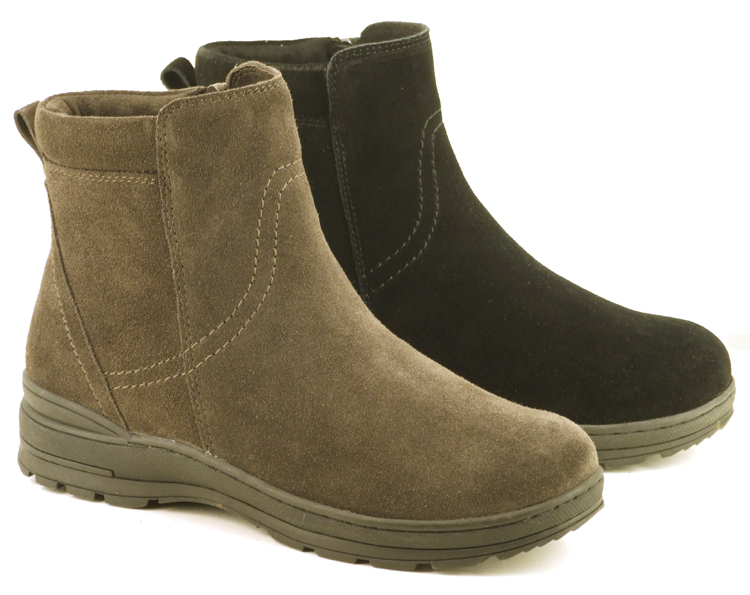 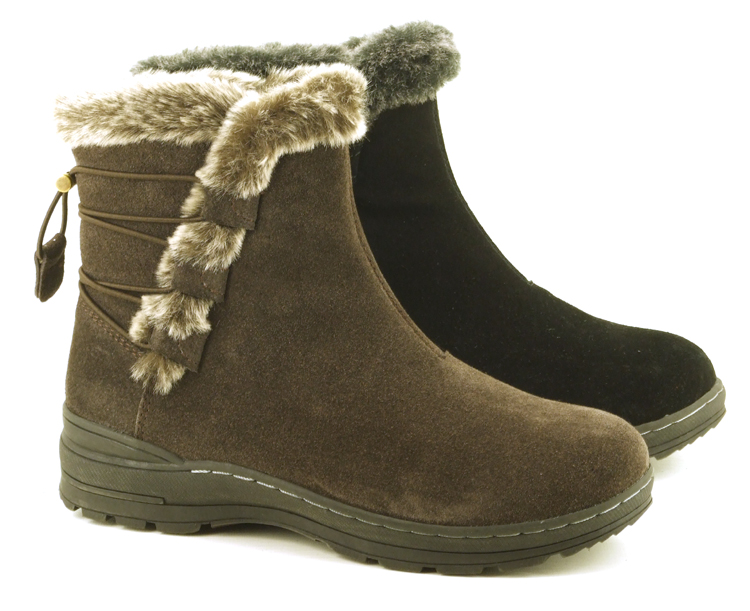 08565512
Lyne
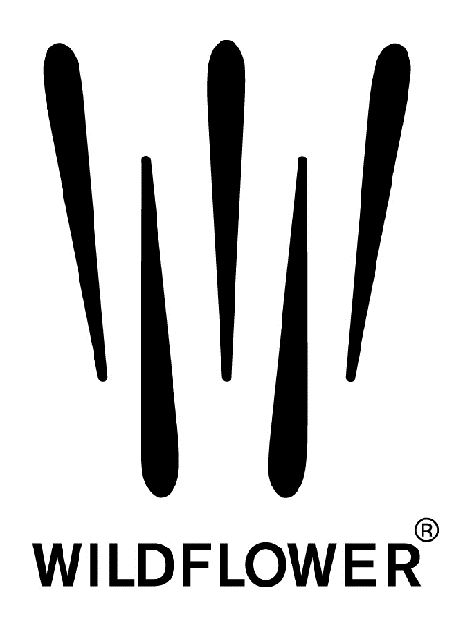 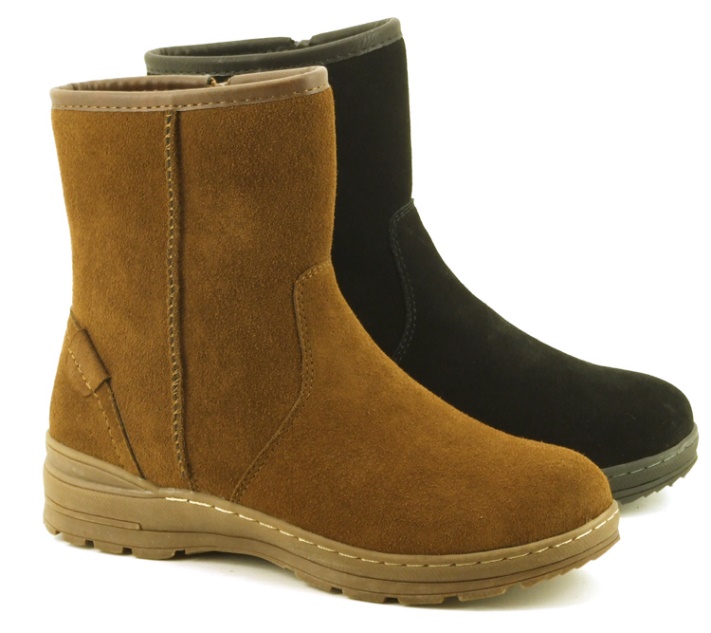 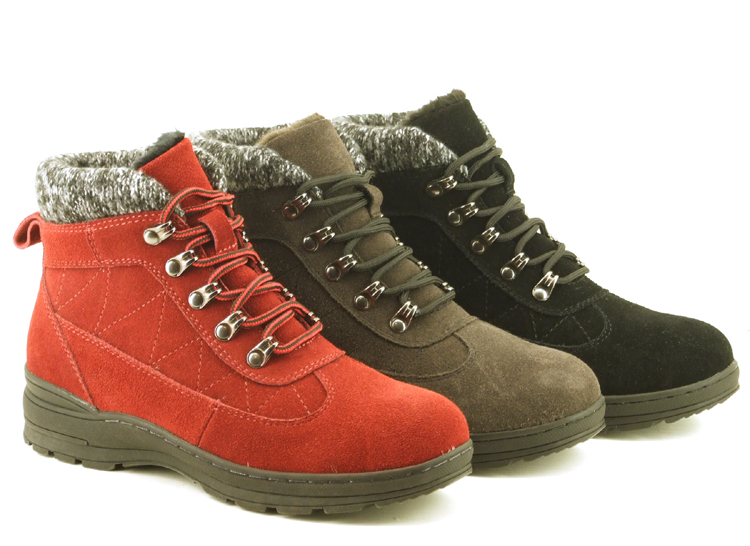 08565516
Burn
08565514
Plymouth
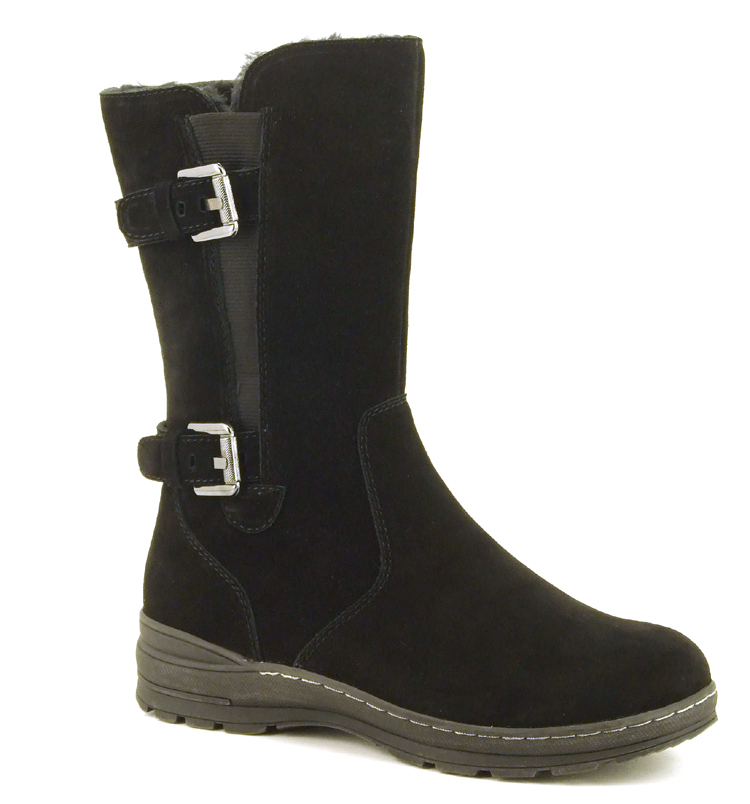 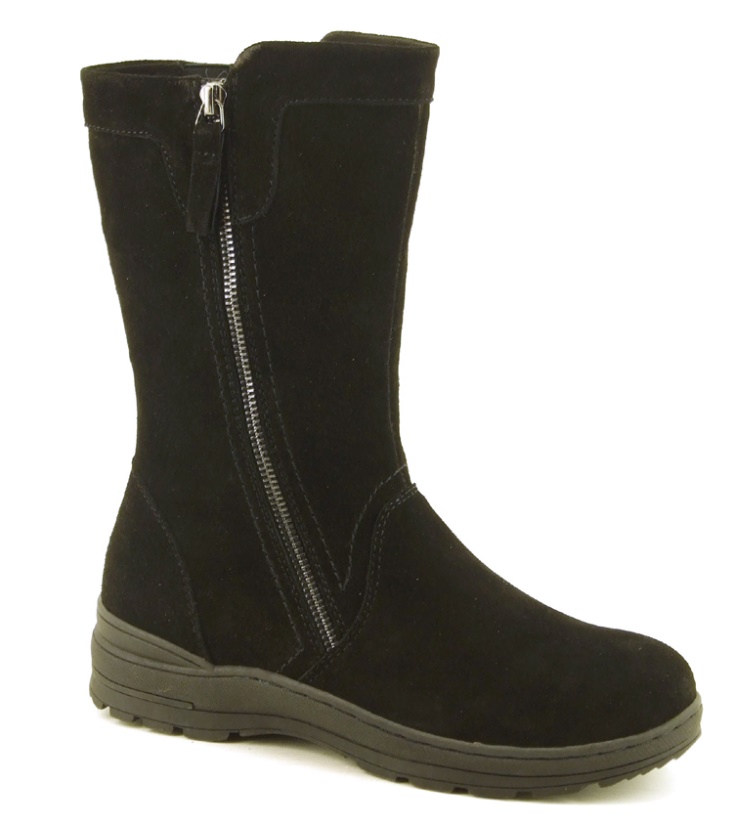 08565517
Phillis
08565518
Mica
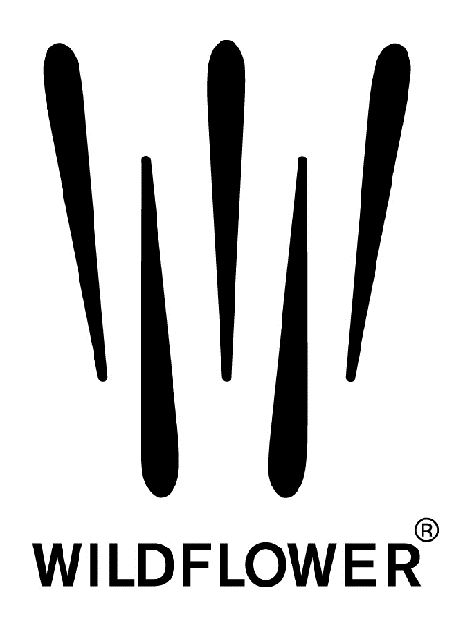 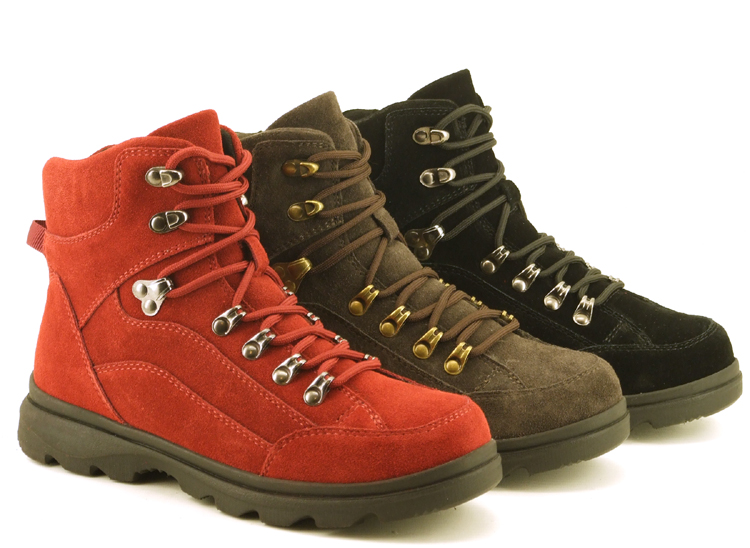 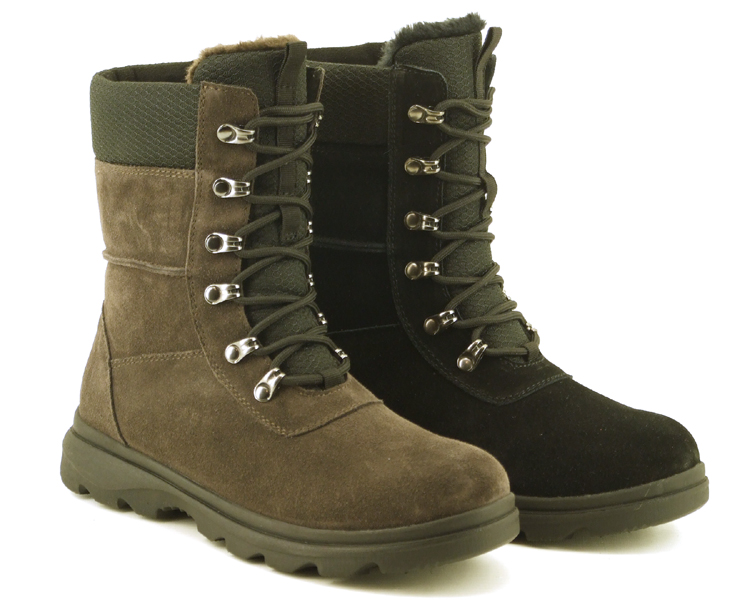 08565521
Holborn
08565522
Kingsbury
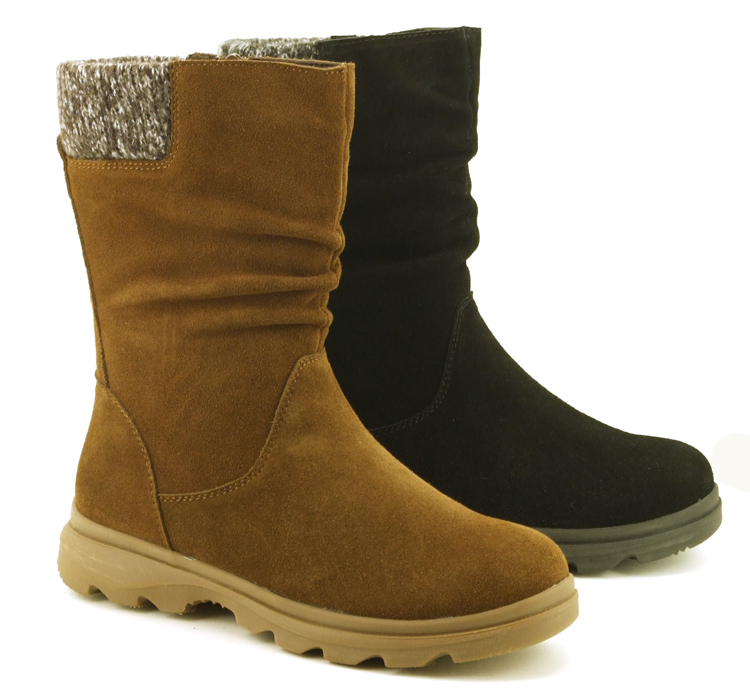 08565526
Bailey
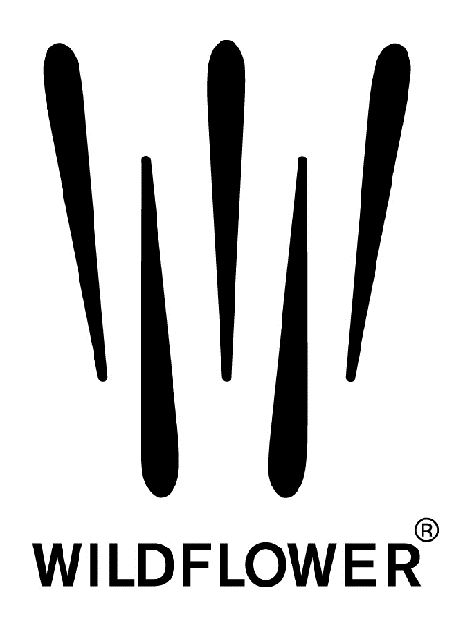 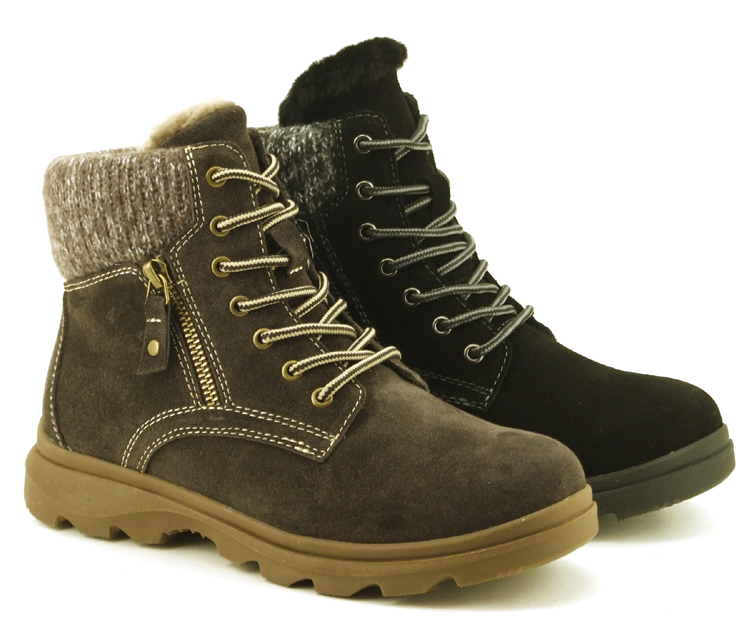 08565523
Woodbury
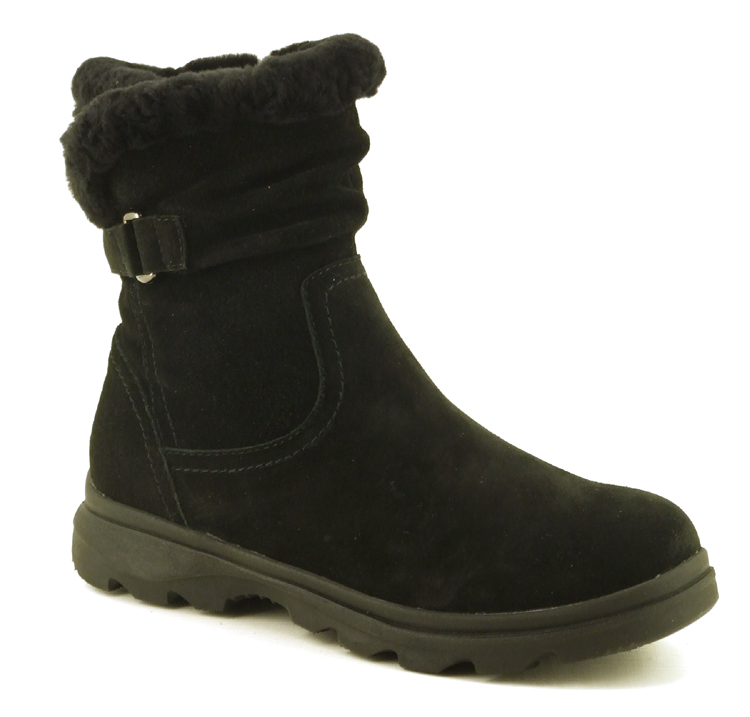 08565525
Gleason
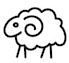 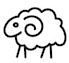 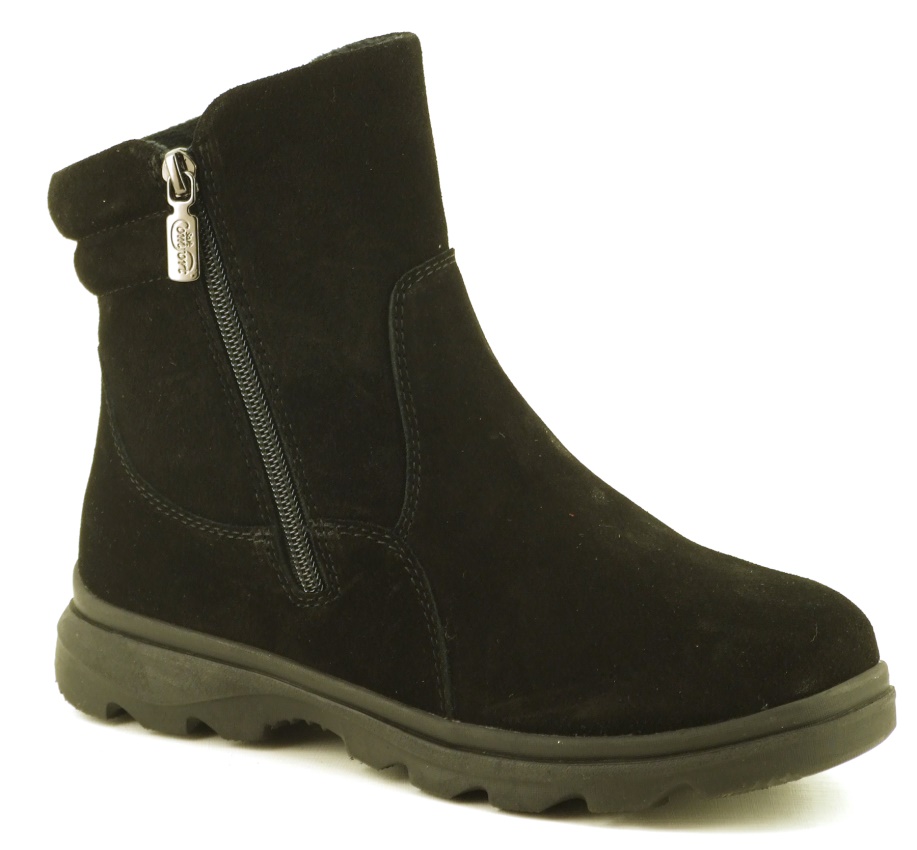 08565524
Caldew
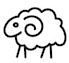 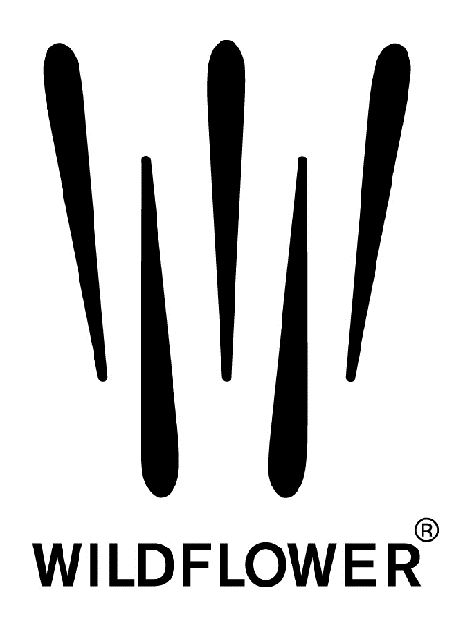 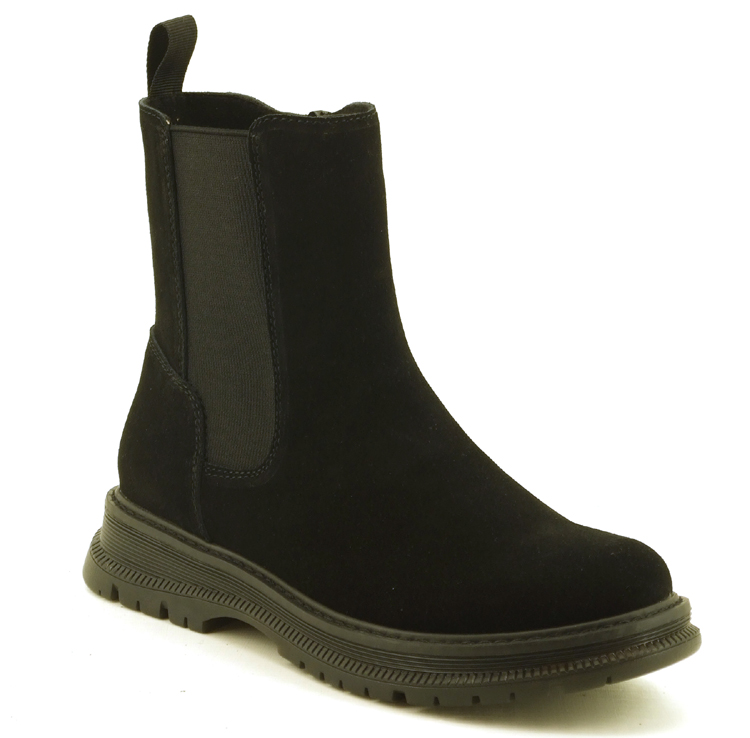 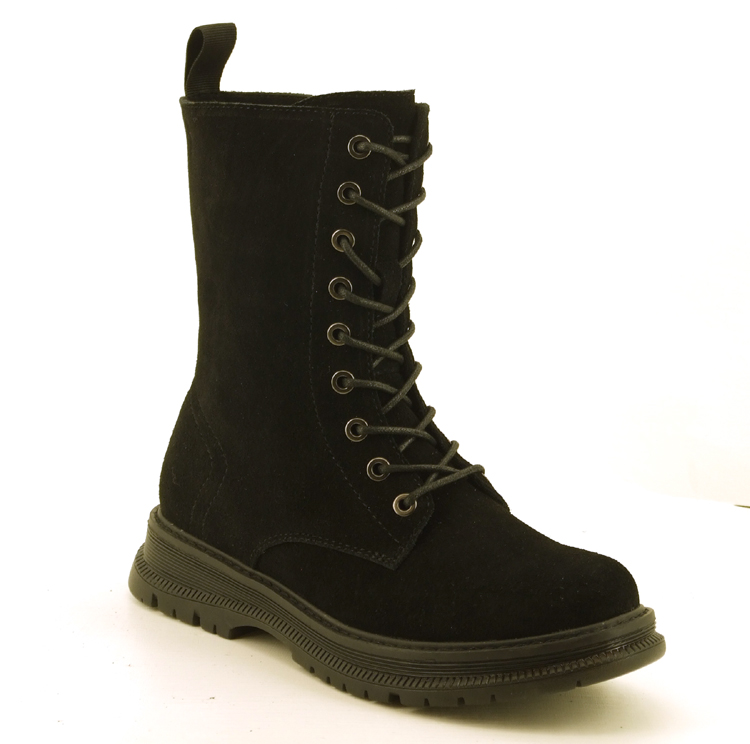 08565534
Kilburn
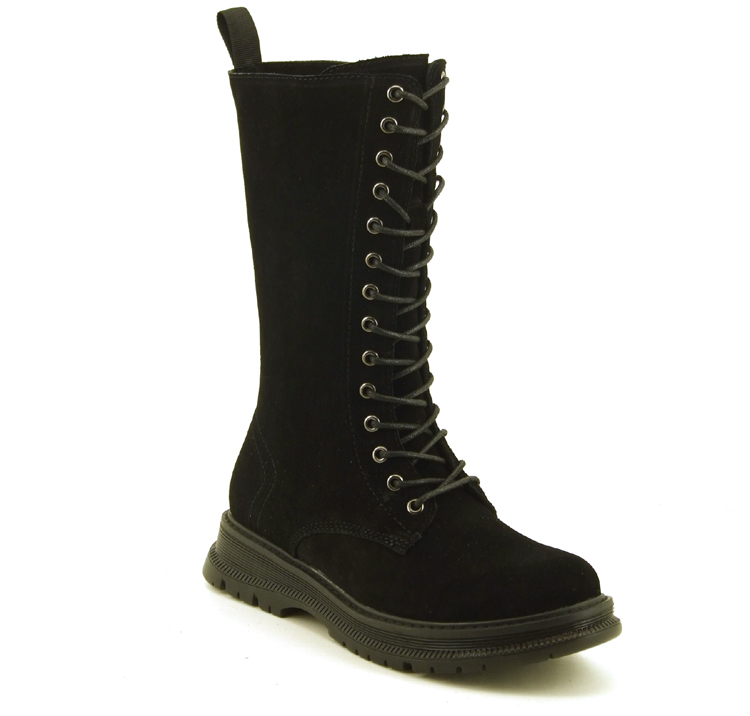 08565535
Lewisham
08565536
Mitcham
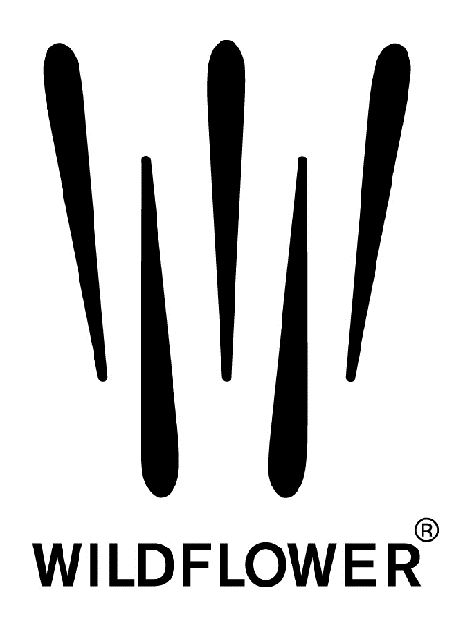 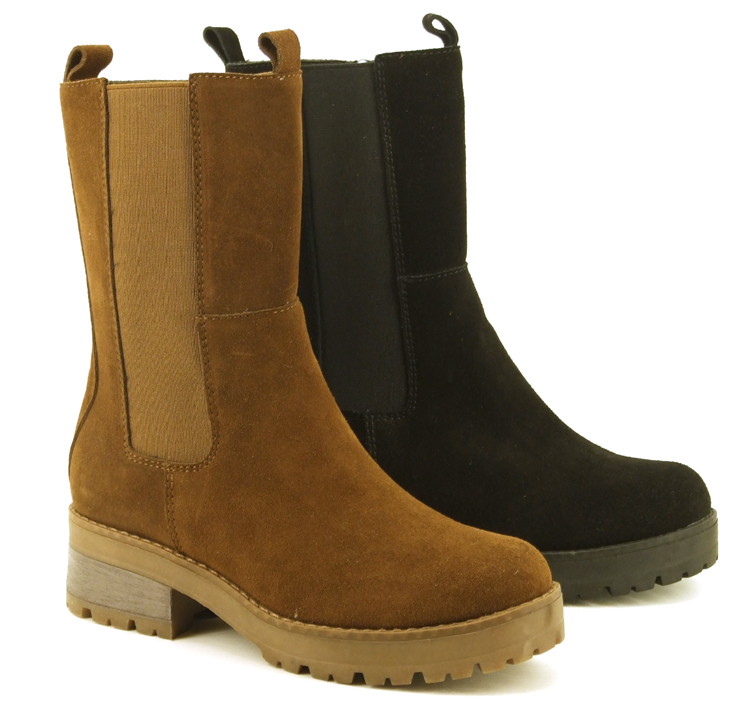 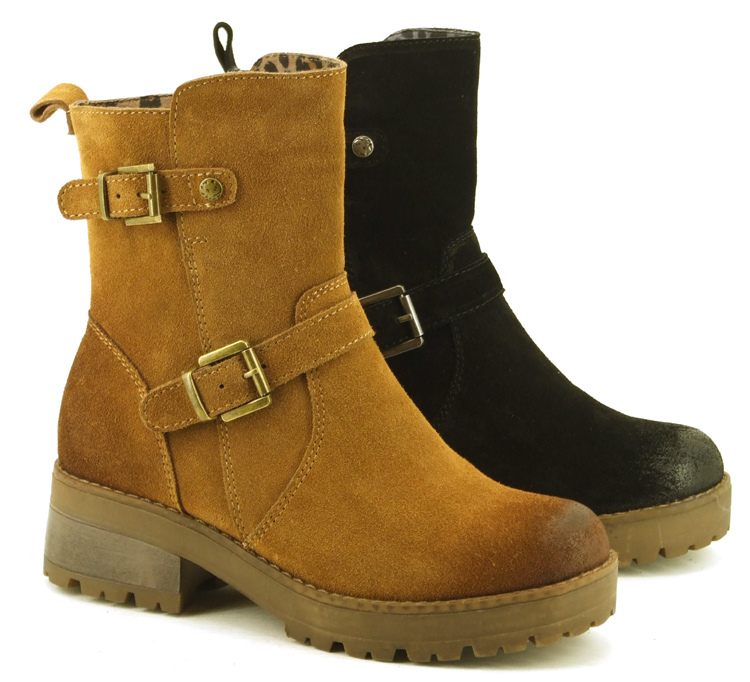 08565539
San José
08565540
Malden
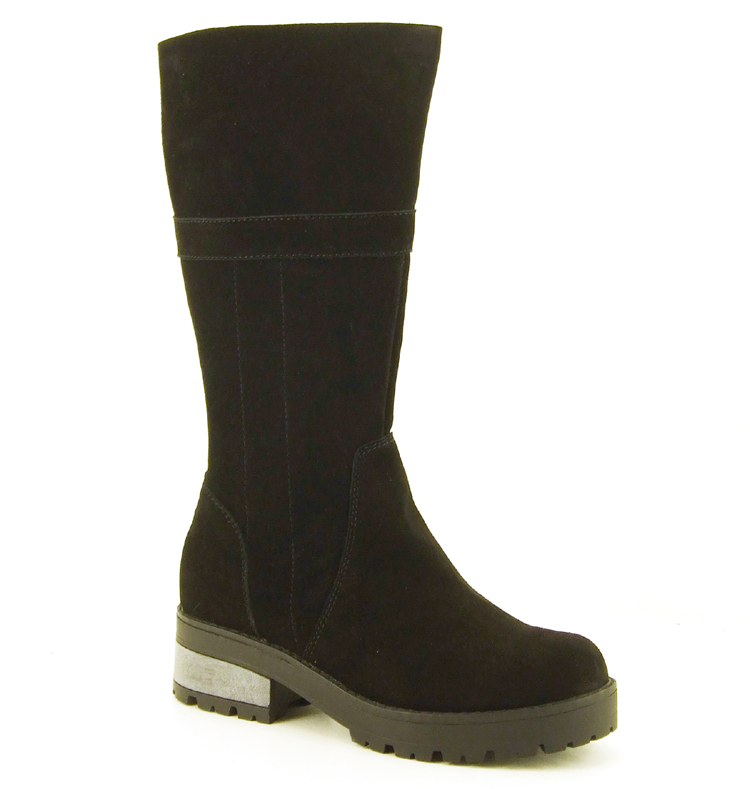 08565541
Rushett
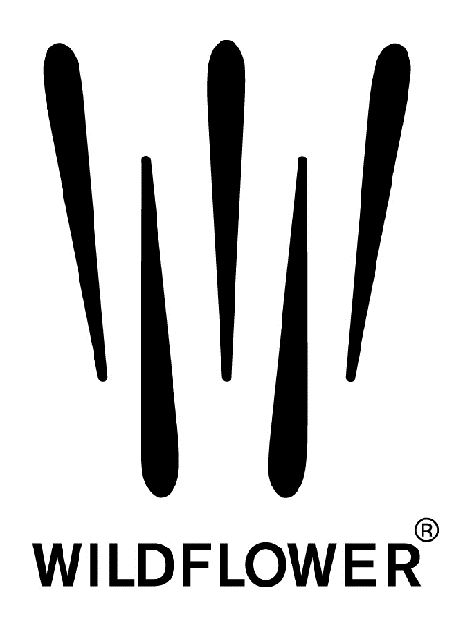